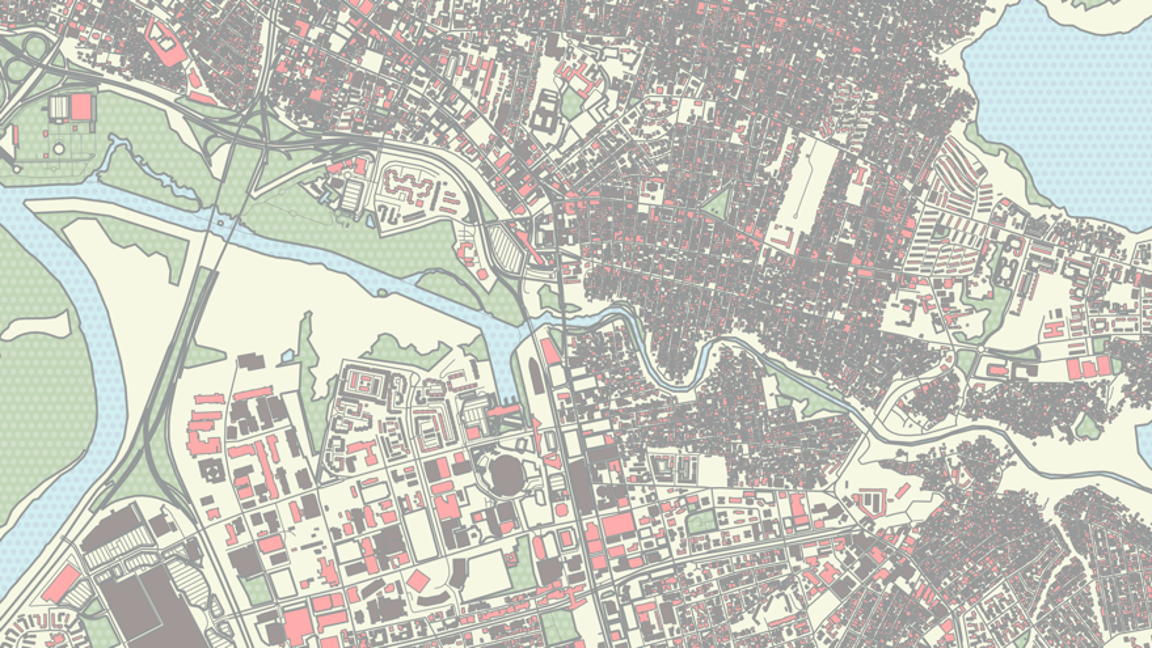 Desarrollar un 
Sistema de 
Gestión de 
Voluntarios 
para el Caño 3.7
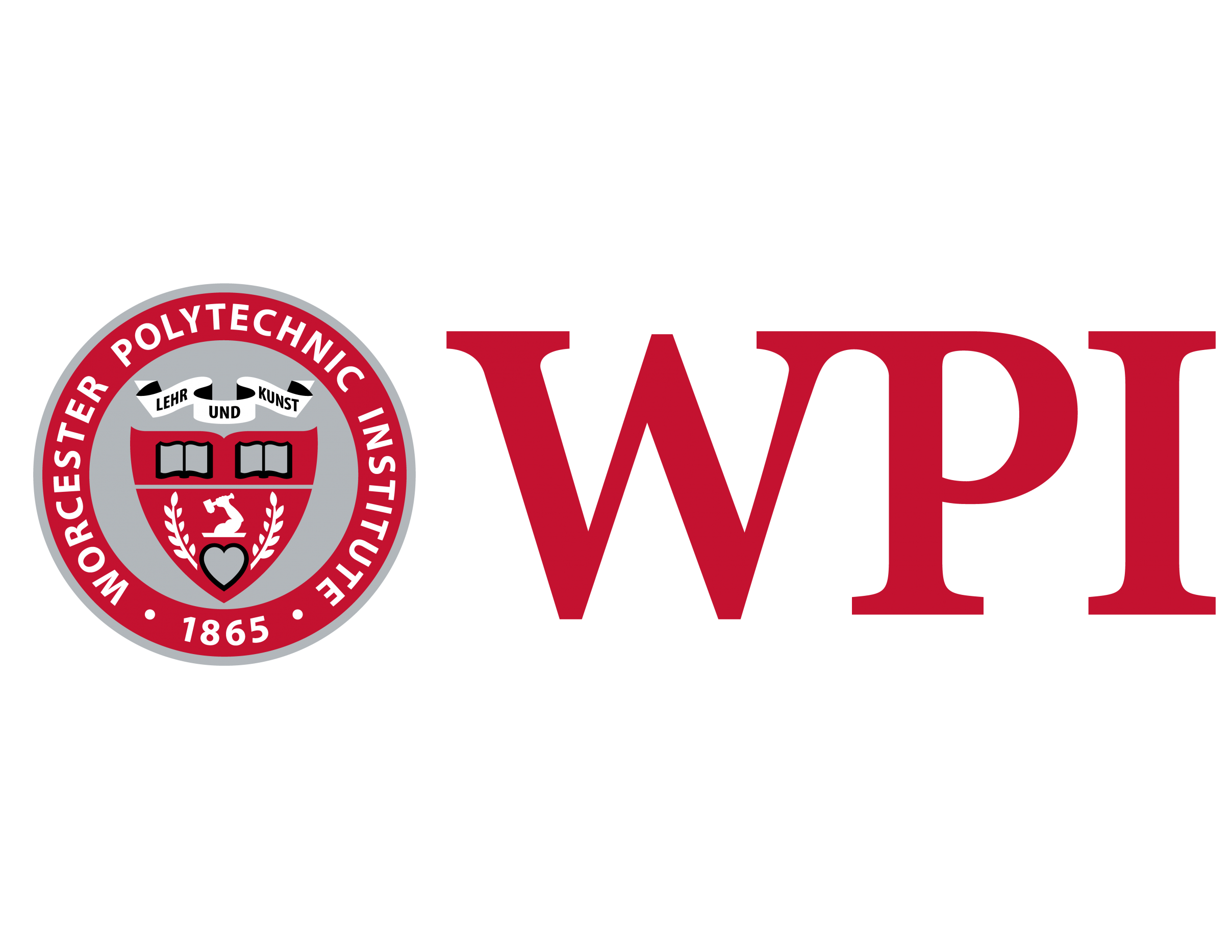 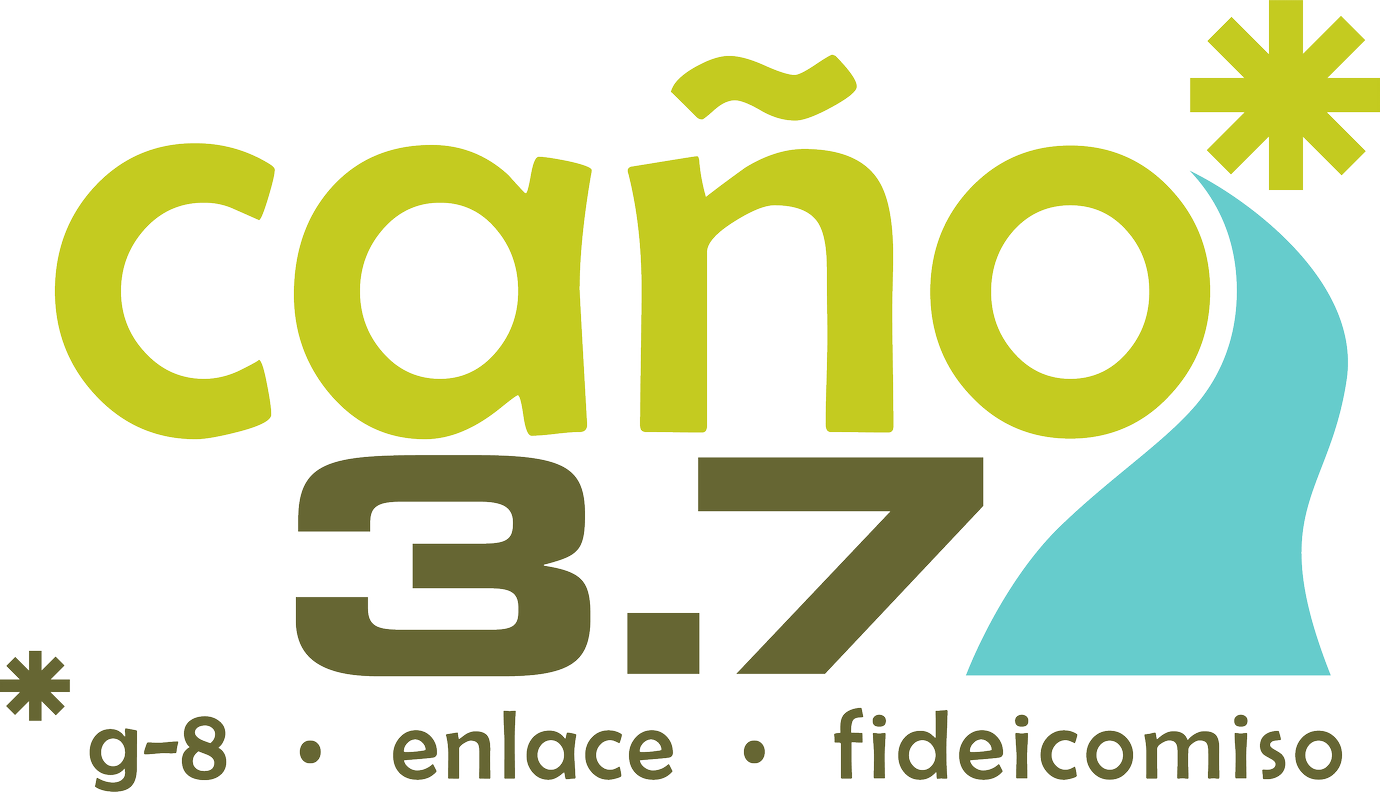 [Speaker Notes: Gabo]
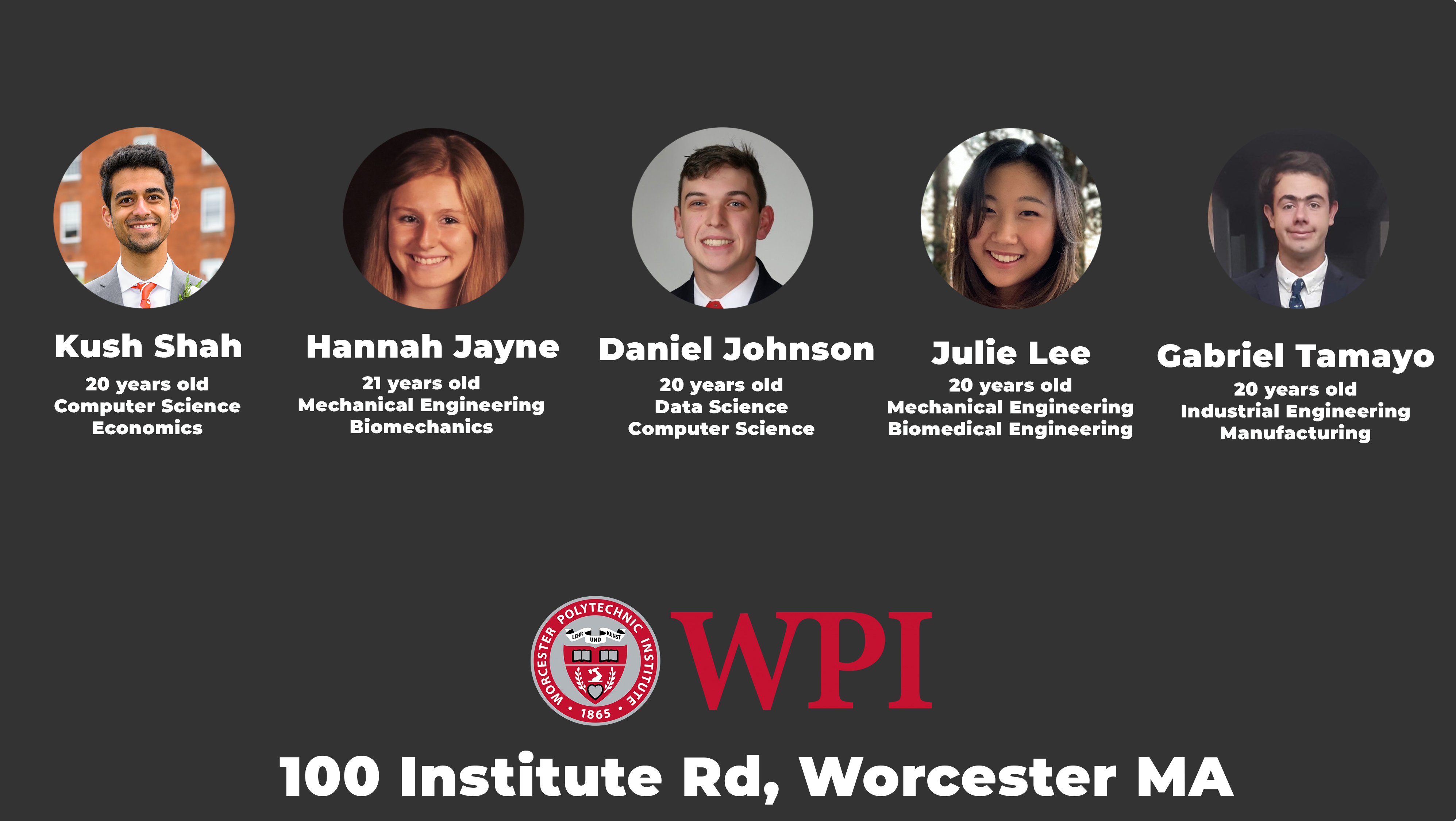 [Speaker Notes: All]
¿COMO LLEGAMOS AQUI?
50+ project centers across 6 continents
WPI
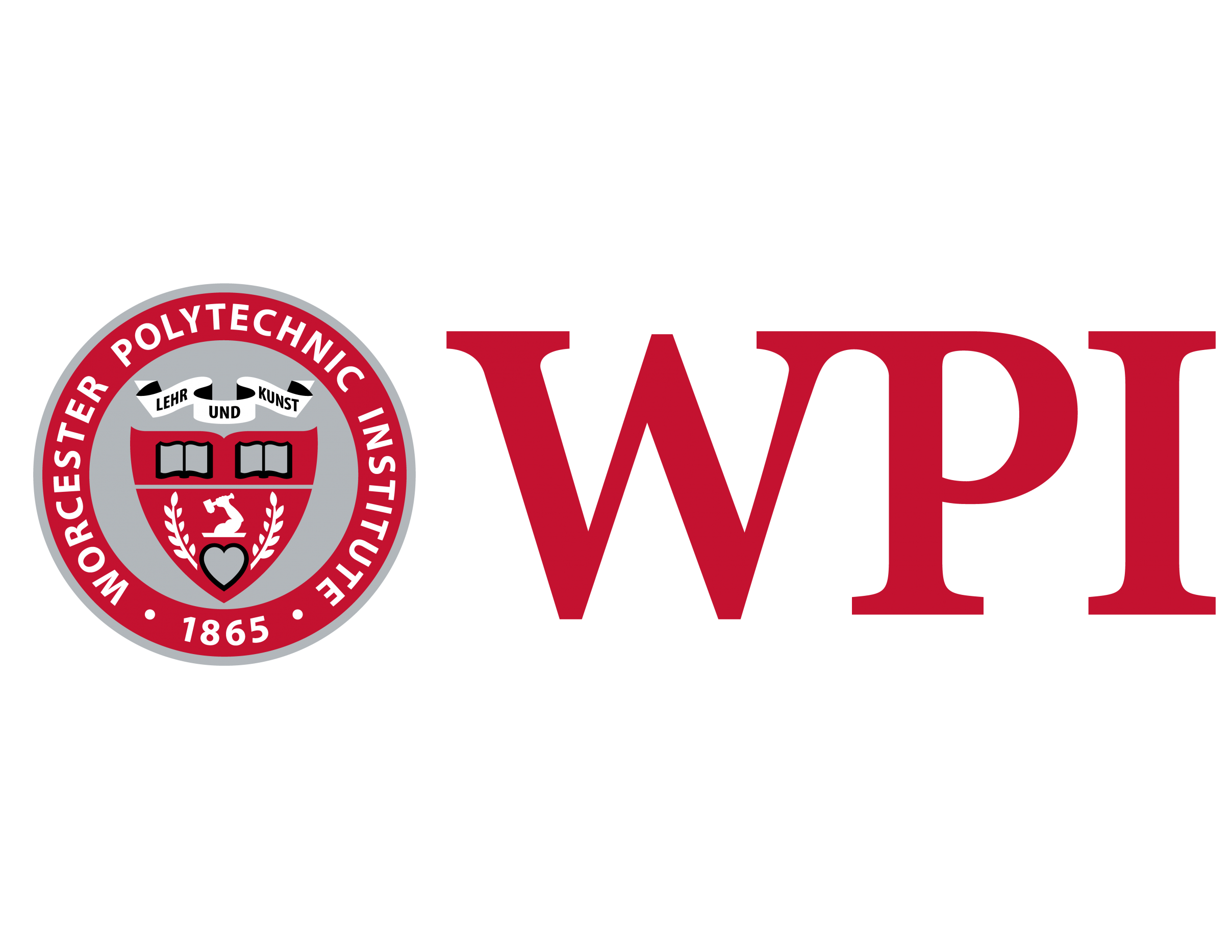 3
[Speaker Notes: Gabo
Title : how we got here]
¿Porque estamos aqui?
Improve Volunteer Management System
Create a lasting relationship between ENLACE and WPI
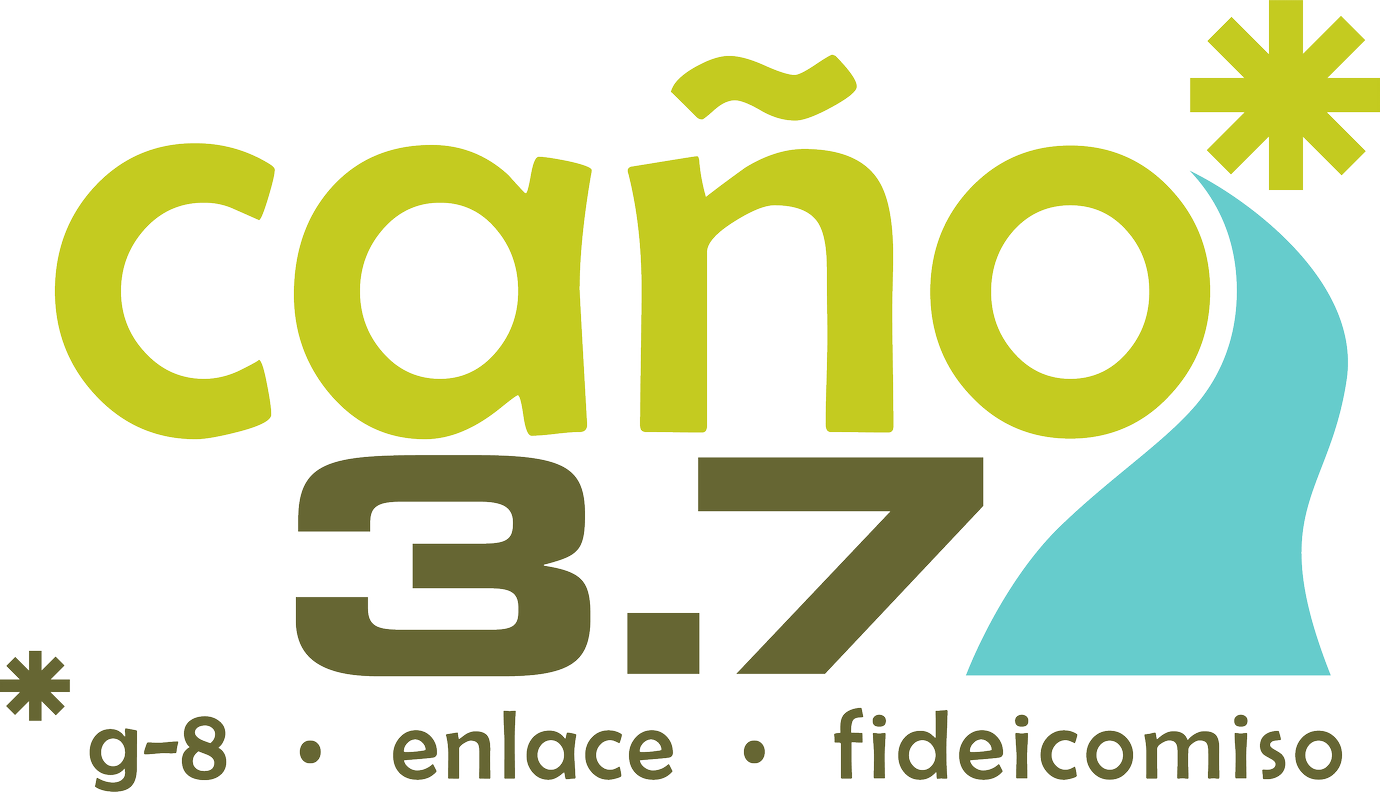 4
[Speaker Notes: Gabo
Title Why we are here? 
just have Cano3.7]
VMS definition
Commercial VMS options
Demo Top Option
Questions
Custom Solution
Demo VMD
Compare both options
Questions
Cano Video
Orden del Día
5
[Speaker Notes: Gabo]
¿Que es un VMS? (Volunteer Management System) 			       (Sistema de Manejo de Voluntarios)
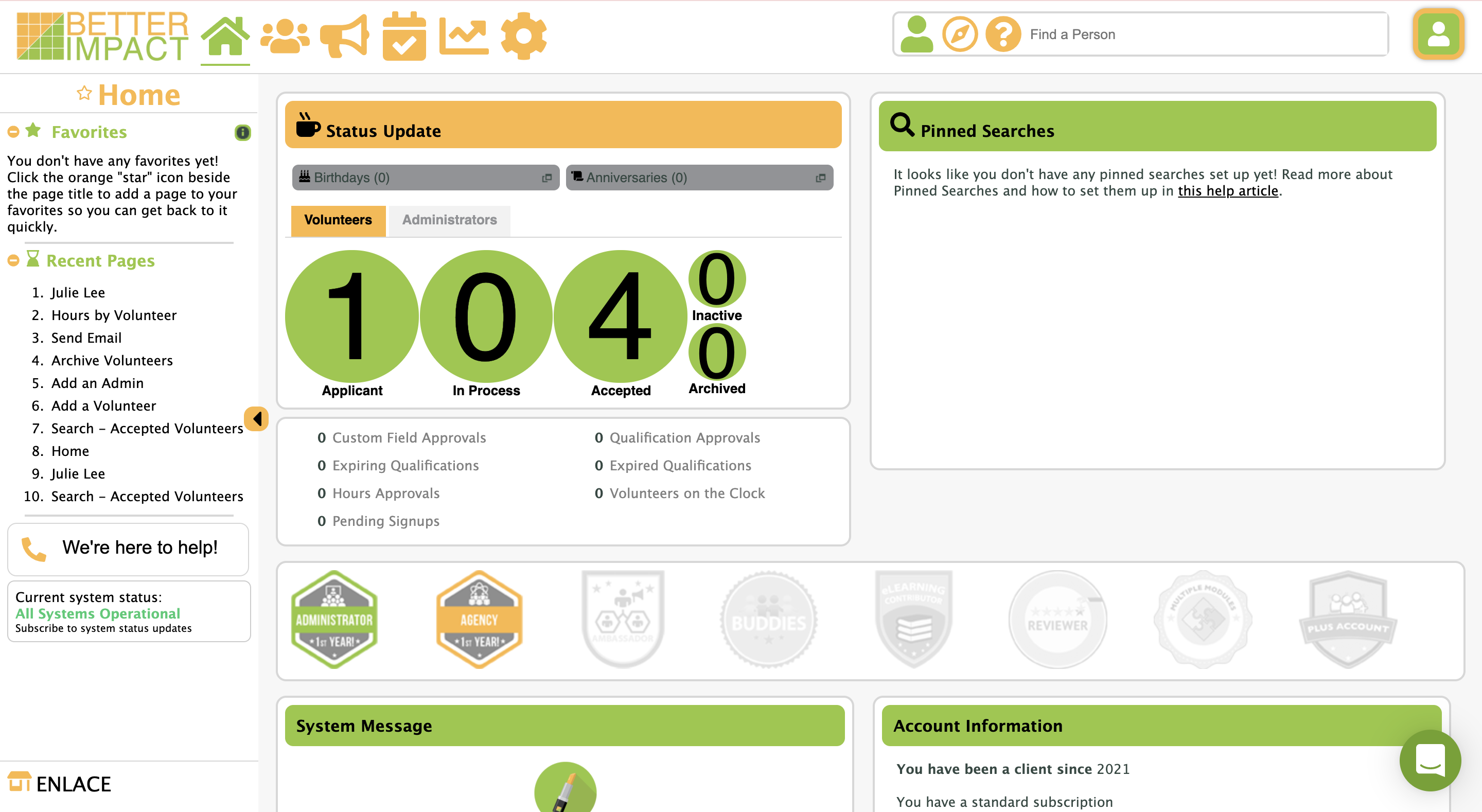 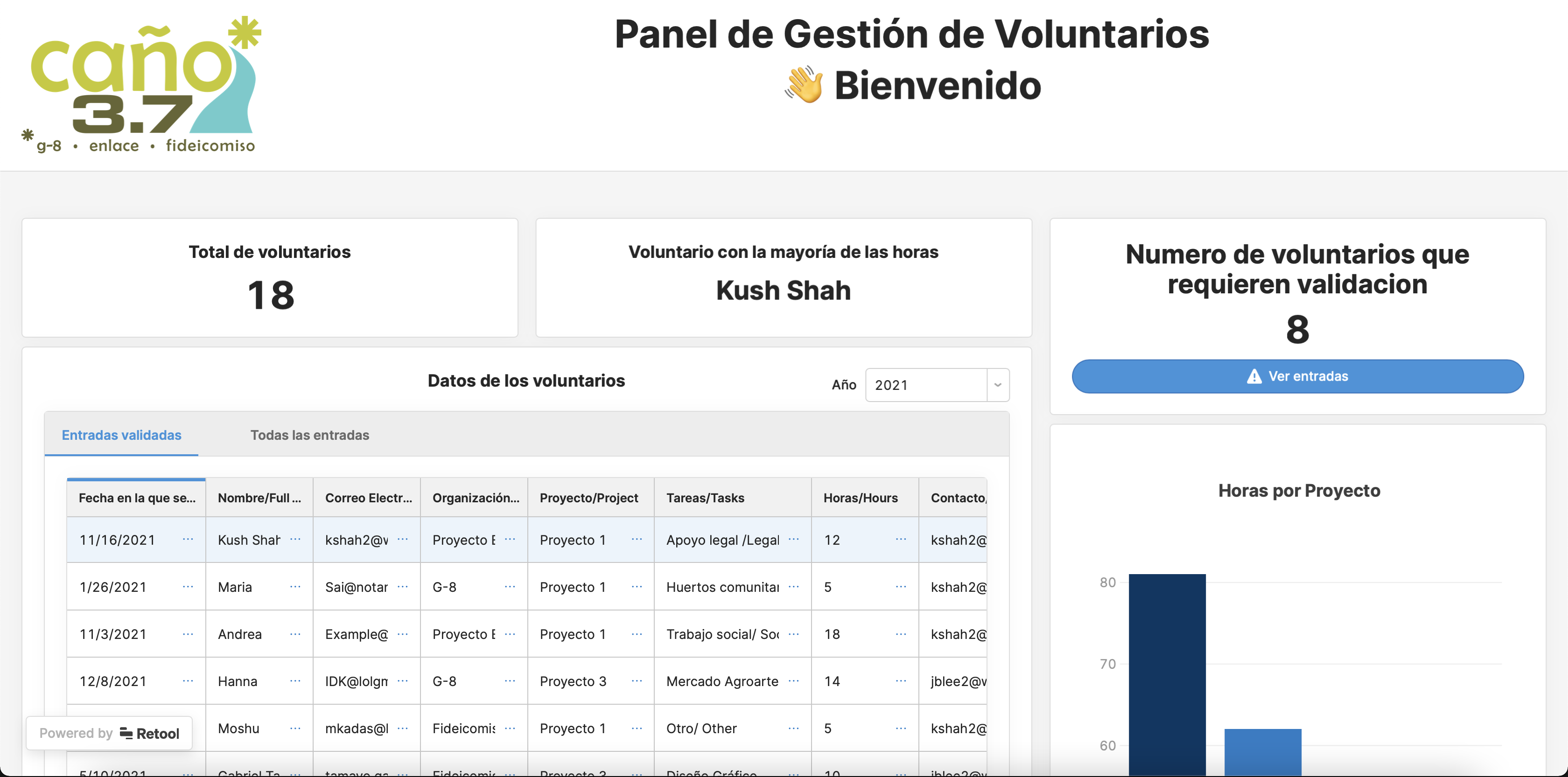 6
[Speaker Notes: Danny


Volunteer Management Systems (VMSs) are software packages that are meant to help nonprofits manage volunteer relationships by increasing productivity of the organization, providing coordination of different tasks with volunteers, and administering volunteer programs, events and initiatives. 

It has features that aren’t necessarily useful, and has limitations thus we created our VMD

We will be showing you the major features of each in the upcoming slides]
Sistema de gestión de voluntarios comerciales
7
[Speaker Notes: Give a feel for commerical VMS]
REQUISITOS PARA EL VMS
Available in Spanish and English
Register volunteer information and store it in a database
Quantify volunteer hours and generate reports in PDF format
Generate summaries for scheduled events
platform type: cloud
8
[Speaker Notes: That enlace requested and would benefit the organization]
TOP 3 VMS
9
BetterImpact Demo
[Speaker Notes: Mention
Group sign up
Qualifications
Modules
Badges 


FEEL
Log into hours- julie
Show calendar- Julie
Log hours- Hannah
Volunteer can generate report-hannah
Switch to admin mode
Applicant/in process/accepted on home page- Julie
Manage admins and manage volunteers for example by inputting hours on the behalf of volunteers- Hannah
Communicate tab: send an email- hannah
Generate report (hours by activity) -Hannah
Configuration tab- julie
SHOW HOW IT CAN BE IN SPANISH-julie
Switch to volunteer mode-Julie]
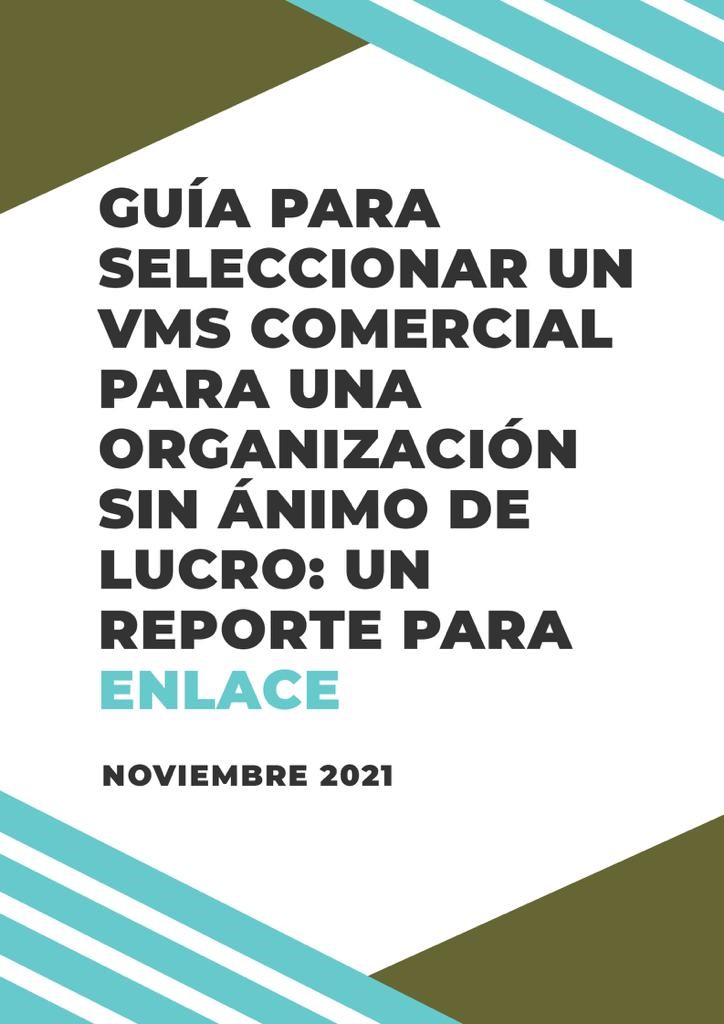 ¿Preguntas?
11
[Speaker Notes: Document commercial vms selection process and aid in potential future commercial vms selection for enlace]
Panel de control para la gestión de los voluntariosPersonalizado
12
[Speaker Notes: Custom Volunteer Management Dashboard

Change the image 

Start selling VMD]
VMD DEMO
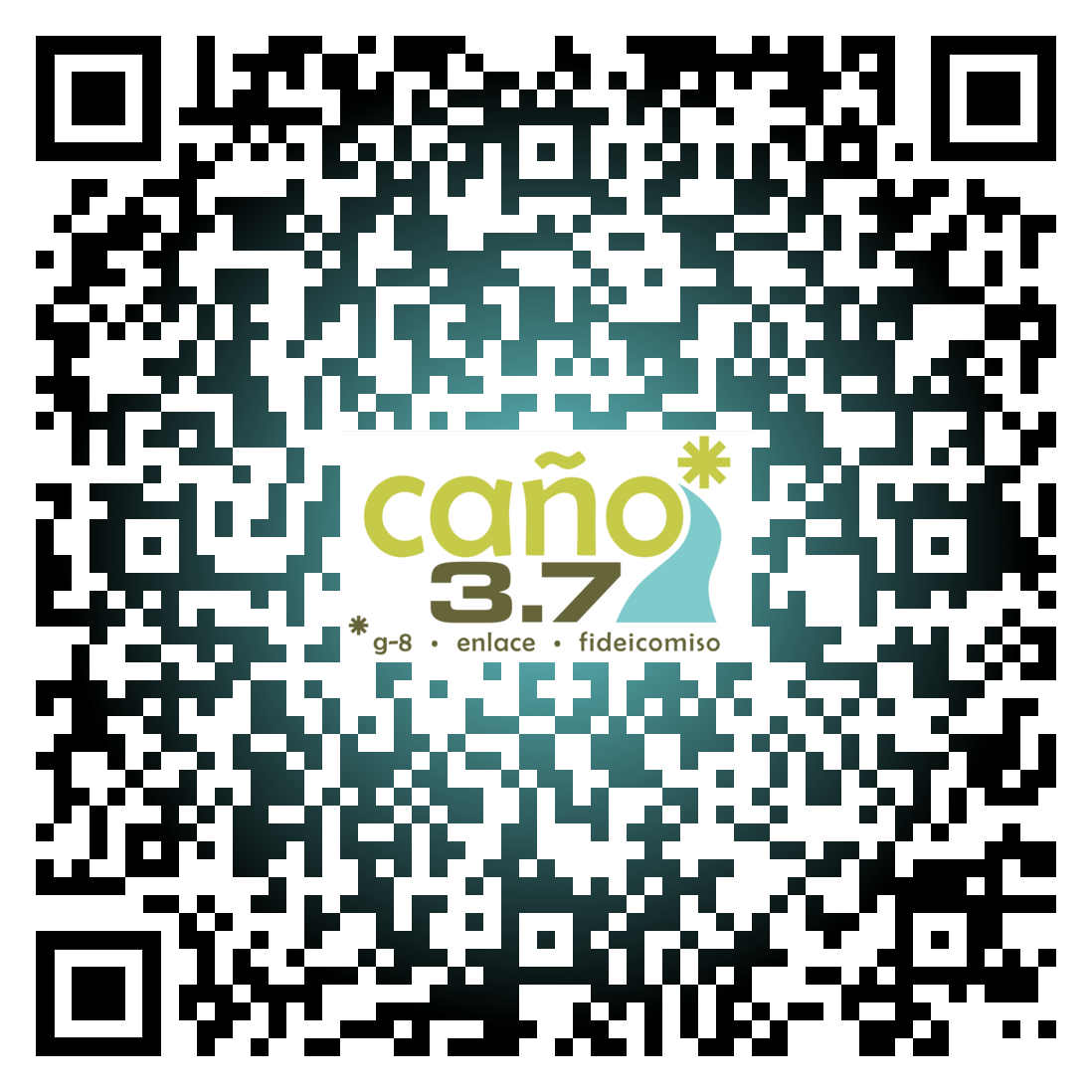 13
[Speaker Notes: Custom Volunteer Management Dashboard]
Tabla comparativa entre BetterImpact y VMD
[Speaker Notes: Say the pinch points 
Say whats not great about betterimpact
All volunteers need an account and must sign in 
Most critical difference point]
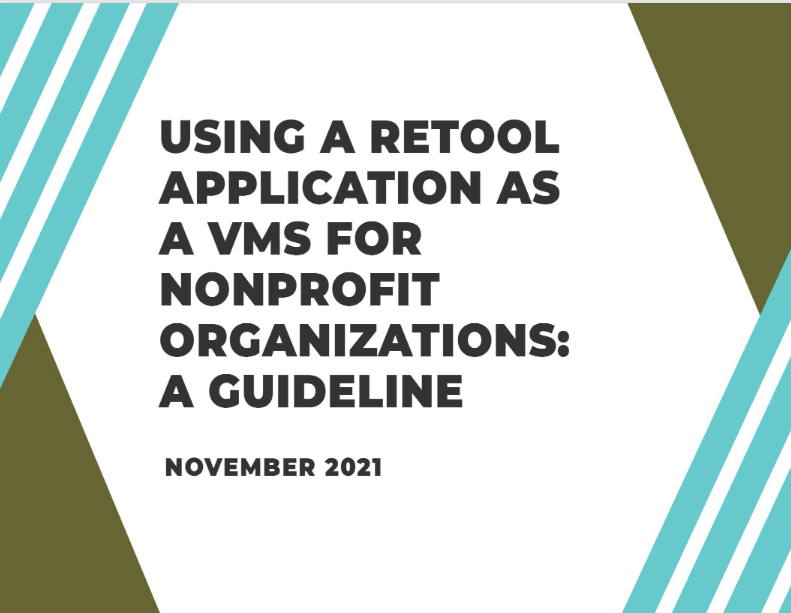 ¿Preguntas?
15
Gracias
Scott Jiusto
Gbeton Somasse 
John-Michael Davis
Paige Anderson
Caño3.7
Mario Núñez 
Maria Inirio
Kimberley Pérez Rodríguez 
Carlos Pérez Muñiz
Miguel Angel
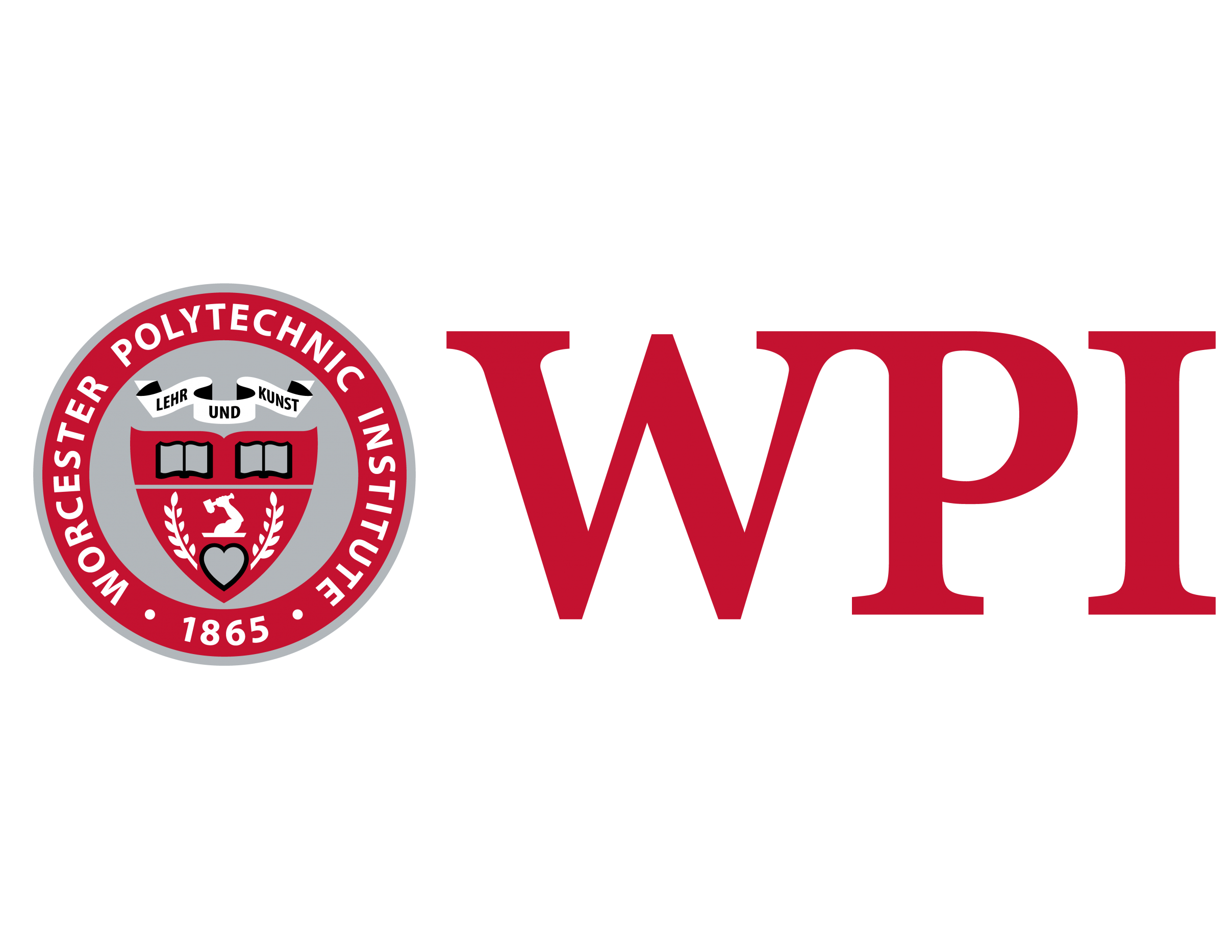 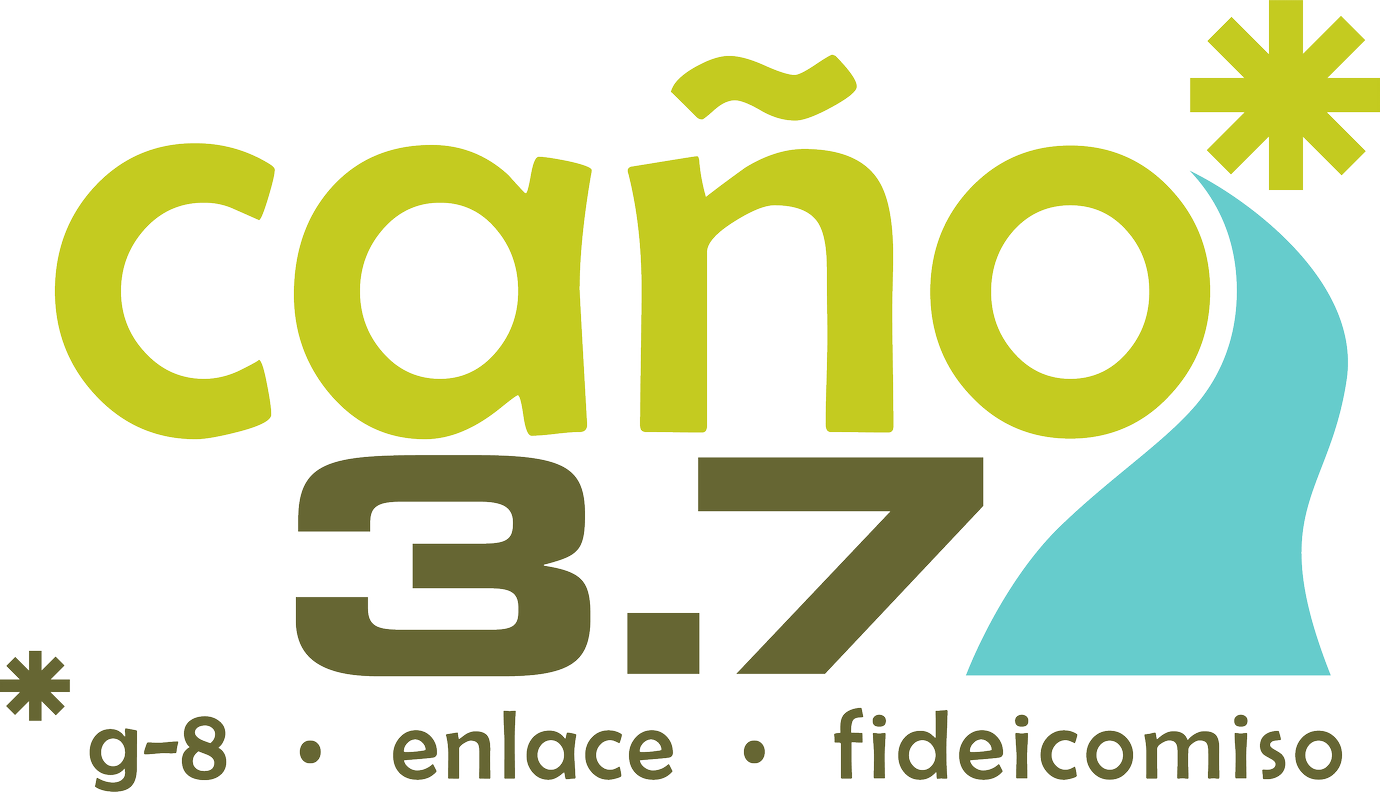 Cano Video
[Speaker Notes: * If anyone wants to see it, we will be playing it, but it will be on the website]